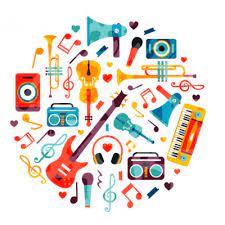 Gençlik Mahallesi 
Güneş Sokak No:17
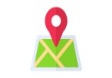 BİLSEM SÜRECİ VE
TANITIMI
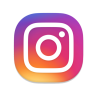 luleburgazram
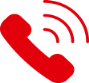 0288 415 22 50
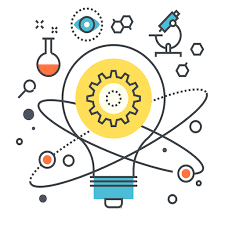 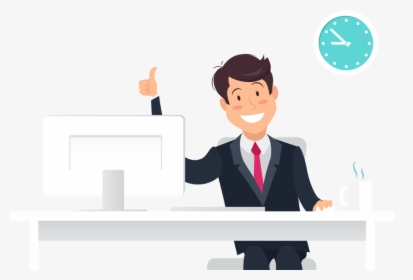 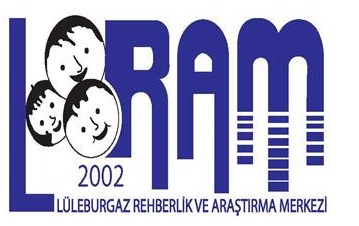 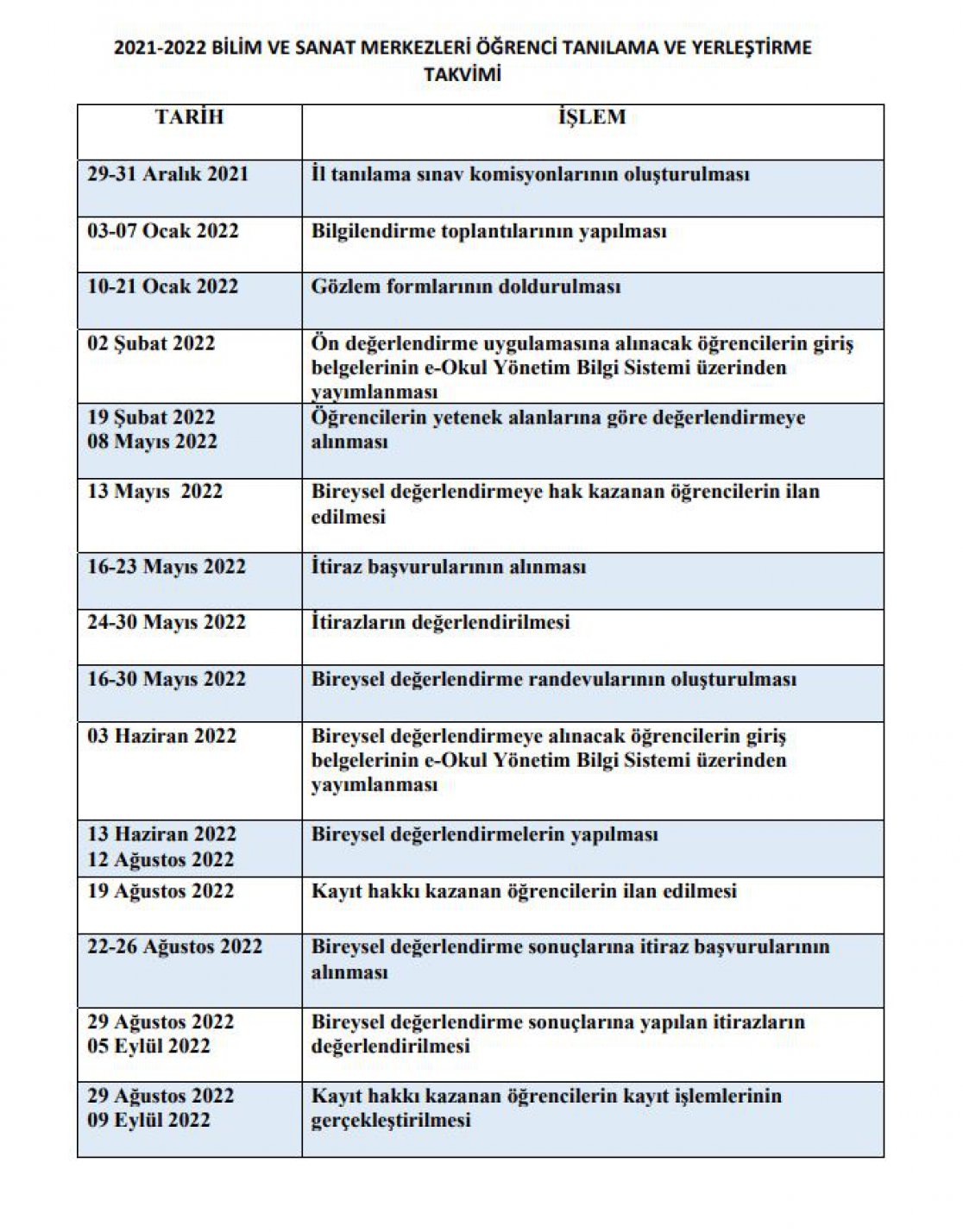 TAKVİM
BİLSEM SÜRECİ VE TANITIMI
BİLSEM SÜRECİ VE TANITIMI
Her insan hayata birçok yetenekle donatılarak başlar. Bu yetenekler ülkemizde zamanla ve tesadüflerle keşfedilir. Bilim ve Sanat Merkezleri; üstün yetenekli bireylerin yeteneklerini hızla keşfetmek, geliştirmek ve topluma katkıda bulunmalarını sağlamak için kurulmuştur. 

 Unutmayın! Her çocuk özeldir.  Öğrencilerinizin faydalı ve mutlu bir birey olarak hayatına devam edebilmesi için yeteneklerini keşfetmesine olanak tanıyın.
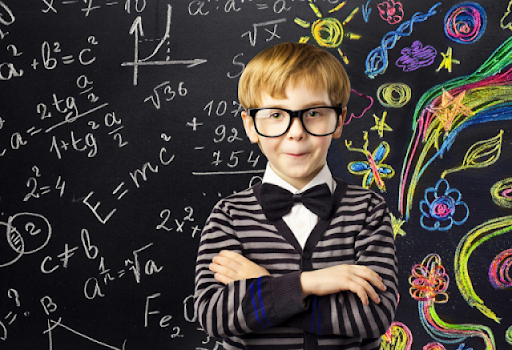 BİLSEM SÜRECİ VE TANITIMI
Bilsem, Bilim ve Sanat Eğitim Merkezlerinin kısaltılmış ismidir. İlkokullarda sınavla tespit edilen özel yetenekli öğrencilerin örgün eğitim kurumlarındaki eğitimlerini aksatmayacak şekilde bireysel yeteneklerinin farkında olmalarını sağlamak ve sahip oldukları kapasitelerini geliştirerek üst düzeyde kullanmalarını sağlamak amacıyla devlete bağlı olarak açılmış olan özel eğitim kurumlarıdır. 

Türkiye genelinde her ilde bir bilsem olmakla birlikte nüfus yoğunluğuna göre büyük şehirlerde birden fazla bilsem olabilmektedir.
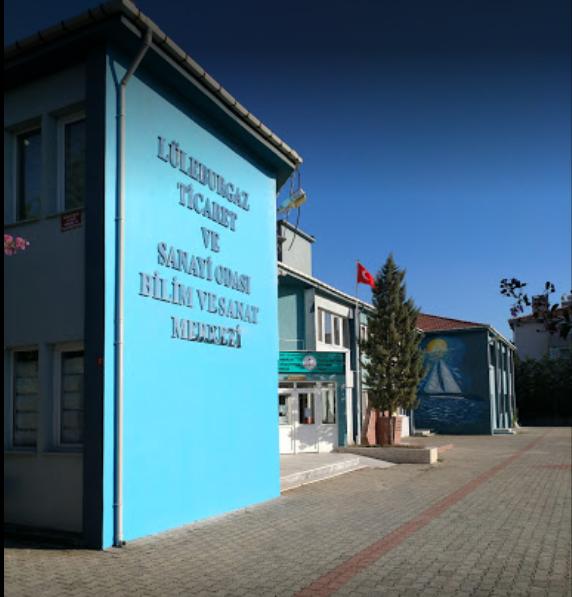 LÜLEBURGAZ
TİCARET VE SANAYİ ODASI
BİLİM SANAT MERKEZİ
BİLSEM SÜRECİ VE TANITIMI
BİLSEM SÜRECİ
Öğrenci tanılama işlemleri, 1, 2, 3 ve 4. sınıf seviyelerinde sınıf öğretmenleri tarafından yetenek alanı/alanlarında aday gösterilecek öğrenciler için kılavuz takvimi doğrultusunda gerçekleştirilecektir.

ADAY GÖSTERME SÜRECİ

 Aday gösterme süreci okul yönlendirme komisyonları tarafından yürütülecektir.

 Okul yönlendirme komisyonu; okul müdürü başkanlığında müdür yardımcısı, rehber öğretmen/psikolojik danışman olarak görev yapan öğretmenlerin tamamı ve her sınıf seviyesinden okul müdürünün belirleyeceği en az bir sınıf öğretmeninden oluşturulacaktır. Komisyonda yer alma şartlarını sağlayan üyelerden herhangi birinin bulunmadığı durumlarda mevcut üyeler ile komisyon oluşturulacaktır. 

 Her okulda her sınıf düzeyinde her bir yetenek alanı için öğrenci sayısının en fazla %20’si aday gösterilebilecektir.
BİLSEM SÜRECİ VE TANITIMI
Bir öğrenci en fazla iki yetenek alanından aday gösterilebilecektir. 

 Sınıf öğretmenleri tarafından önerilen öğrenciler için; EK 1 Gözlem Formu’nun çıktısı doldurularak okul yönlendirme komisyonuna teslim edilecektir. 

 Komisyon tarafından okulun aday göstereceği öğrencilerin ilgili öğretmenlere tebliğ edilmesi sonrasında gözlem formları sınıf öğretmenleri tarafından MEBBİS/e-Okul Yönetim Bilgi Sistemleri Modülüne işlenecektir.

Okul yönlendirme komisyonunun görevleri: 

a) Sınıf öğretmeni tarafından önerilen öğrenci/öğrencilerin gözlem formlarını değerlendirerek aday gösterilecek öğrencileri belirlemek, 

b) Aday gösterilecek öğrencilerin sınıf bazlı listelerini ilgili sınıf öğretmenlerine tebliğ etmek,
BİLSEM SÜRECİ VE TANITIMI
Okul yönlendirme komisyonunun görevleri: 

c) Aday gösterilen öğrenci bilgilerini kontrol etmek ve varsa gerekli düzeltme işlemlerini gerçekleştirmek, 

ç) Resim ve müzik yetenek alanları ön değerlendirme uygulamalarında gerekli ortamı sağlamaktır. 

 Aday gösterilen öğrenci bilgilerinde bir değişiklik olması durumunda gerekli düzeltme işlemleri gözlem formlarının doldurulma süresi içerisinde okul yönlendirme komisyonlarınca yapılacaktır. 

 Özel eğitim ihtiyacı olan öğrencilerden, “total görme engelli” olup durumlarını Sağlık Bakanlığı’nın rapor vermeye yetkili hastanelerinden alınan sağlık kurulu raporları ile belgeleyenler dışında aday gösterilmiş öğrencilerin tamamı ön değerlendirme sürecine katılacaklardır.
BİLSEM SÜRECİ VE TANITIMI
UYGULAMA ESASLARI 

İl Tanılama Sınav Komisyonlarının Oluşturulması 

a) BİLSEM’e yerleştirilecek öğrencilerin tanılama süreçleri ile ilgili iş ve işlemleri yürütmek üzere 29-31 Aralık 2021 tarihleri arasında il millî eğitim müdürlükleri tarafından il tanılama sınav komisyonları oluşturulacaktır. 

b) İl tanılama sınav komisyonları; il özel eğitim ve rehberlik hizmetlerinden sorumlu millî eğitim müdür yardımcısı/şube müdürü başkanlığında, ilde bulunan rehberlik ve araştırma merkezi ve BİLSEM müdürlerinin tamamının katılımlarıyla oluşturulacaktır.
BİLSEM SÜRECİ VE TANITIMI
İl Tanılama Sınav Komisyonunun Görevleri 

a) İlkokul sınıf öğretmenlerine, rehberlik öğretmenlerine/ psikolojik danışmanlara ve okul yöneticilerine yönelik gerçekleştirilecek BİLSEM öğrenci tanılama ve yerleştirme sürecine ilişkin bilgilendirme toplantılarını 03-07 Ocak 2022 tarihleri arasında planlamak ve gerçekleştirmek, 

b) Ön değerlendirme ve bireysel değerlendirme aşamalarındaki iş ve işlemleri planlamak ve yürütmek, 

c) Ön değerlendirme ve bireysel değerlendirme sonuçlarına ilişkin itirazları değerlendirerek maddi hata içermeyen itirazları karara bağlamak, maddi hata içeren itirazları ise karara bağlanmak üzere merkez tanılama sınav komisyonuna göndermek 

ç) İtiraz değerlendirme sürecinde; genel zihinsel yetenek alanı için ön değerlendirme ve bireysel değerlendirme uygulamalarında görev yapmış en az 1 (bir) uygulayıcı, resim ve müzik yetenek alanları için ise bireysel değerlendirme itiraz sürecinde görevlendirilmek üzere alanlarının uygulamalarında görev yapmış en az 2’şer (ikişer) komisyon üyesinin katılımını sağlamaktır.
BİLSEM SÜRECİ VE TANITIMI
Merkez Tanılama Sınav Komisyonunun Oluşturulması 

a) Merkez Tanılama Sınav Komisyonu, Özel Eğitim ve Rehberlik Hizmetleri Genel Müdürünün veya görevlendireceği daire başkanının başkanlığında, üç daire başkanından oluşur. İhtiyaç hâlinde komisyona Rehberlik Hizmetleri ve Özel Yeteneklilerin Geliştirilmesi Daire Başkanlıklarında görevli, alanında uzman ikişer personel de görevlendirebilir. 

b) Merkez Tanılama Sınav Komisyonu, her yetenek alanı için Genel Müdürlükte görevli daire başkanının başkanlığında, alanında uzman en az iki üyeden oluşan alt komisyonlar oluşturabilir.
BİLSEM SÜRECİ VE TANITIMI
Merkez Tanılama Sınav Komisyonun Görevleri 

a) BİLSEM öğrenci tanılama ve yerleştirme sürecini ülke genelinde planlamak, 

b) Alt komisyon oluşturulması ve çalışması ile ilgili iş ve işlemleri yürütmek, 

c) Alt komisyonlardan gelen görüşleri karara bağlamak, 

ç) BİLSEM öğrenci tanılama ve yerleştirme sürecinin ülke genelinde sağlıklı yürütülmesi için gerekli önlemleri almak, 

d) İl tanılama sınav komisyonlarında karara bağlanamayan itirazları karara bağlamaktır.
BİLSEM SÜRECİ VE TANITIMI
Ön Değerlendirme Uygulama Esasları 

a) Ön değerlendirme uygulamaları genel zihinsel yetenek alanı için il tanılama sınav komisyonları tarafından belirlenen uygulama merkezlerinde, resim ve müzik yetenek alanları için ise öğrencilerin kayıtlı bulundukları okullarda 19 Şubat-08 Mayıs 2022 tarihleri arasında yapılacaktır.
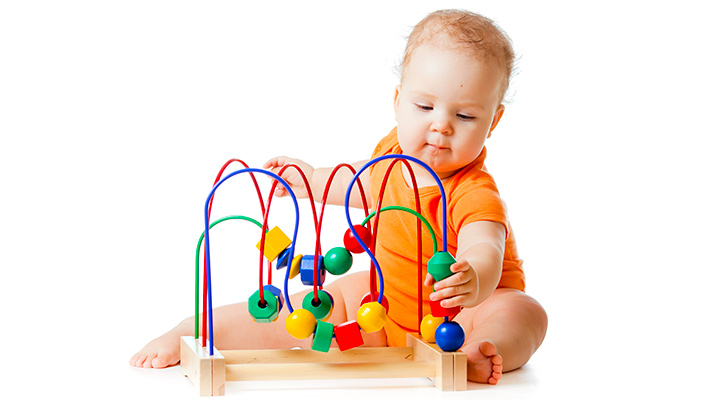 BİLSEM SÜRECİ VE TANITIMI
b) Uygulamaya girecek öğrencilerin randevuları, il tanılama sınav komisyonlarınca MEBBİS/BİLSEM İşlemleri Modülü üzerinden verilecektir. 

c) Genel zihinsel yetenek alanı ön değerlendirme uygulamalarında öncelikle uygulamanın yapıldığı bölgedeki RAM’larda görev yapan uygulayıcılar görevlendirilecek, uygulayıcı ihtiyacının karşılanamaması durumunda ise farklı RAM’larda görev yapan uygulayıcılar da görevlendirilebilecektir.

ç) Öğretmen ve öğrencilerin uygulamaya çağrı cihazı, telsiz, radyo, cep telefonu gibi haberleşme araçları ile veri bank, dizüstü bilgisayar, el bilgisayarı, cep bilgisayarı, saat dışında fonksiyonu bulunan saat vb. her türlü bilgisayar özelliği olan, özel elektronik donanımlı aletler, hesap makinesi, fotoğraf makinesi, kamera vb. cihazlarla gelmeleri yasaktır. 

d) Genel zihinsel yetenek alanı ön değerlendirme uygulamaları cumartesi/pazar günleri ve her gün için 5 (beş) oturum şeklinde yapılacaktır.
BİLSEM SÜRECİ VE TANITIMI
e) Resim ve müzik yetenek alanları ön değerlendirme uygulamaları sınıf öğretmenleri tarafından yürütülecektir.

f) Ön değerlendirme uygulamalarında Bakanlıkça belirlenen ölçme araçları kullanılacaktır. Uygulamalara ilişkin usul ve esaslar ile ilgili ayrıca bilgilendirme yapılacaktır. 

g) Ön değerlendirme uygulamasına girecek öğrencilerin “Uygulama Giriş Belgeleri” 02 Şubat 2022 tarihinde e-Okul Yönetim Bilgi Sistemi /İlkokul Ortaokul Kurum İşlemleri/Sınav İşlemleri Modülü’nde yayımlanacak olup fotoğraflı giriş belgeleri okul müdürlükleri tarafından onaylanarak öğrenci velilerine imza karşılığında teslim edilecektir.
BİLSEM SÜRECİ VE TANITIMI
Bireysel Değerlendirme Uygulama Esasları 

Ön değerlendirme uygulamaları tamamlandıktan sonra yetenek alanlarına göre Bakanlık tarafından belirlenecek puanı geçen öğrenciler yetenek alanlarına göre bireysel değerlendirmeye alınacaktır. Bireysel değerlendirme uygulamaları sonucunda Bakanlık tarafından yetenek alanlarına göre belirlenecek olan puanı geçen öğrenciler bilim ve sanat merkezine kayıt hakkı kazanacaktır. 

a) MEBBİS/BİLSEM Modülü /Bireysel Değerlendirme İşlemleri ekranı üzerinden verilen randevu bilgilerinin yer aldığı fotoğraflı giriş belgeleri okul müdürlüklerince 03 Haziran 2022 tarihinden itibaren e-Okul Yönetim Bilgi Sistemi/ İlkokul Ortaokul Kurum İşlemleri/ Sınav İşlemleri Modülünde yazdırılarak öğrenci velilerine imza karşılığında teslim edilecektir. 

b) Uygulama giriş belgelerinin yayımlandığının duyurulma sorumluluğu okul müdürlüklerine, imza karşılığı teslim alınma sorumluluğu ise öğrenci velilerine aittir. Belgelerin imza karşılığı teslimi zorunlu olup bu durum dışında yapılan uygulamaların sorumluluğu okul müdürlüklerine aittir.
BİLSEM SÜRECİ VE TANITIMI
Bireysel Değerlendirme Uygulama Esasları 

c) Öğretmen ve öğrencilerin uygulamaya çağrı cihazı, telsiz, radyo, cep telefonu gibi haberleşme araçları ile veri bank, dizüstü bilgisayar, el bilgisayarı, cep bilgisayarı, saat dışında fonksiyonu bulunan saat vb. her türlü bilgisayar özelliği olan, özel elektronik donanımlı aletler, hesap makinesi, fotoğraf makinesi, kamera vb. cihazlarla gelmeleri yasaktır. 

ç) Resim ve müzik yetenek alanlarında değerlendirmeye alınacak öğrenciler giriş belgelerinde belirtilen saatten 30 dakika önce; genel zihinsel yetenek alanında uygulamaya alınacak öğrenciler ise giriş belgelerinde yer alan saatte uygulama merkezlerinde hazır bulunacaklardır. Öğrenciler giriş belgelerindeki randevu saatinden en fazla 15 (on beş) dakikaya kadar olan gecikmelerde değerlendirmeye alınacak olup bu sürenin aşılmasından sonra değerlendirmeye alınmayacaklardır.
BİLSEM SÜRECİ VE TANITIMI
Bireysel Değerlendirme Uygulama Esasları 

d) Genel zihinsel yetenek alanı değerlendirmeleri RAM’larda, resim ve müzik yetenek alanı değerlendirmeleri ise BİLSEM’lerde yapılacaktır ancak değerlendirmeler RAM’ların ve BİLSEM’lerin fiziki koşullarının uygun olmaması ve değerlendirmenin gerçekleştirileceği kurumun da ilgili RAM’ların ve BİLSEM’lerin hizmet verdiği il-ilçede bulunması şartı ile Merkez Tanılama Sınav Komisyonunun kararı ile Bakanlığımıza bağlı diğer kurumlarda gerçekleştirilebilecektir. 

e) Genel zihinsel yetenek alanı değerlendirmelerine ve sonuçlarına ilişkin her türlü evrak, değerlendirme yapılan bölgenin sorumluluk alanında bulunduğu RAM’larda, resim ve müzik yetenek alanları için ise değerlendirme yapılan bölgenin sorumluluk alanındaki BİLSEM’lerde muhafaza edilecektir.
BİLSEM SÜRECİ VE TANITIMI
Bireysel Değerlendirme Uygulama Esasları 

f) Değerlendirmelerde görev alacak uygulayıcılara beyanlarına bağlı olarak kendileri ile üçüncü dereceye kadar akrabalık bağı bulunan öğrencilerin değerlendirmelerinde görev verilmeyecektir. 

g) Değerlendirme sonuçlarının uygulayıcılar tarafından elektronik ortamda sisteme işlenebilmesi için, değerlendirmenin yapıldığı kurum müdürlüklerince, öğrencilerin “MEBBİS/BİLSEM Modülü/Bireysel Değerlendirme İşlemleri (Sınav Merkezi)/Bireysel Değerlendirme Öğrenci Yoklama Girişi” ekranında “GİRDİ” olarak işaretlenmeleri gerekmektedir. 

h) Uygulayıcılar, öğrencilerin değerlendirme sonuçlarını kendilerine tanımlı bulunan “MEBBİS/BİLSEM Modülü/Bireysel Değerlendirme İşlemleri/Bireysel Değerlendirme Aday Not Girişi” ekranı üzerinden sisteme işleyeceklerdir.
BİLSEM SÜRECİ VE TANITIMI
Bireysel Değerlendirme Uygulama Esasları 

ı) Değerlendirme ve sonuçların kayıt altına alınması uygulayıcıların; gizliliğinin sağlanması ise uygulayıcıların ve değerlendirmenin gerçekleştirildiği kurum müdürlüklerinin sorumluluğundadır.

Genel Zihinsel Yetenek Alanında Bireysel Değerlendirme 

a) Bireysel değerlendirmelerde Bakanlıkça belirlenen zekâ ölçeği/ ölçekleri kullanılacaktır. 

b) Öğrencilerin randevuları; RAM’ların sorumluluk bölgelerinde bulunan öğrenci, uygulayıcı sayısı ile RAM’larda bulunan test bataryalarına göre ve takvimde öngörülen tarih aralığında, resmî tatillerin dışında, randevu verilmeyen gün bırakılmaksızın oluşturulacaktır. 

c) Yasal mazereti bulunmayan uygulayıcıların tamamı değerlendirme sürecinde görevlendirilecektir.
BİLSEM SÜRECİ VE TANITIMI
Genel Zihinsel Yetenek Alanında Bireysel Değerlendirme 

ç) Değerlendirmelerin yapılacağı kurumların belirlenmesinde öğrenci ve uygulayıcı hareketliliğinin en aza indirilmesi esastır. Ancak görev yaptığı RAM’da değerlendirme gerçekleştirilmeyecek olması ya da değerlendirmelerin tamamlanmasının ardından ilgili RAM’daki uygulayıcı, Merkez Tanılama Sınav Komisyonunun kararı ile yine uygulayıcı hareketliliği en az düzeyde tutulacak şekilde değerlendirmelerin devam etmekte olduğu diğer RAM’larda da görevlendirilebilecektir. 

d) Uygulamalar, öğrenci velileri ile uygulayıcıların, değerlendirme öncesinde ve sonrasında karşılaşmayacağı şekilde planlanacaktır. Öğrencinin uygulamaya alınmasından ve uygulama sonrasında veliye tesliminden kurum müdürlükleri sorumlu olacaklardır. 

e) RAM dışındaki kurumlarda gerçekleştirilen değerlendirmelerde kullanılan test bataryaları ilgili RAM’ın sorumluluğundadır.
BİLSEM SÜRECİ VE TANITIMI
Genel Zihinsel Yetenek Alanında Bireysel Değerlendirme 

f) Uygulayıcı tarafından, uygulamanın yapılamayacağı kararına varıldığı durumlarda (öğrencinin, performansını etkileyecek derecede görme, işitme engelinin olması; Türkçeye ölçeğin gerektirdiği kadar hâkim olmaması vb.) öğrenci değerlendirmeye alınmayacak olup durum tutanak ile tespit edilerek il tanılama sınav komisyonları aracılığı ile Merkez Tanılama Sınav Komisyonuna bildirilecektir.

Resim Yetenek Alanında Bireysel Değerlendirme 

a) Değerlendirmeler Bakanlıkça belirlenen ölçütler doğrultusunda yapılacaktır. 

b) Değerlendirmeler 2 (iki) oturumdan oluşacak ve her 1 (bir) oturum 40 (kırk) dakika sürecektir.
BİLSEM SÜRECİ VE TANITIMI
Resim Yetenek Alanında Bireysel Değerlendirme 

c) Öğrenci randevuları takvimde öngörülen tarih aralığında Merkez Tanılama Sınav Komisyonunun belirleyeceği değerlendirme tarihleri için de oluşturulacaktır. 

ç) Değerlendirmeye girecek adaylar için gerekli materyaller uygulama merkezlerinde hazır bulundurulacaktır. 

Müzik Yetenek Alanında Bireysel Değerlendirme 

a) Değerlendirmeler Bakanlıkça belirlenen ölçütler doğrultusunda yapılacaktır. 

b) Öğrencilerin randevuları; takvimde öngörülen tarih aralığında, resmi tatillerin dışında, randevu verilmeyen gün bırakılmaksızın oluşturulacaktır. c)Değerlendirmeler her gün için 4 (dört) oturum şeklinde gerçekleştirilecektir.
BİLSEM SÜRECİ VE TANITIMI
Müzik Yetenek Alanında Bireysel Değerlendirme 

c) Değerlendirmeler her gün için 4 (dört) oturum şeklinde gerçekleştirilecektir. 

ç) Değerlendirmeye yönelik hazırlanan “Örnek Uygulama Videosu” http://orgm.meb.gov.tr web adresi üzerinden izlenebilecektir. İlgili videonun her oturum öncesinde öğrencilere uygulama merkezi müdürlüklerince izletilmesi zorunludur. 

d) Değerlendirmeye girecek adaylar için gerekli materyaller uygulama merkezlerinde hazır bulundurulacaktır.
BİLSEM SÜRECİ VE TANITIMI
İTİRAZLAR

 İtirazlar, ön değerlendirme ve bireysel değerlendirme sonuçlarının https://meb.gov.tr adresinden yayımlanmasından itibaren 5 (beş) iş günü içinde il tanılama sınav komisyonlarına yapılacaktır. 

 Ön değerlendirme ve bireysel değerlendirme sonuçlarına yapılacak itirazlar il tanılama sınav komisyonlarınca değerlendirilecektir. 

 Bireysel değerlendirme sonuçları için; il tanılama sınav komisyonlarınca itiraz başvurularına ait materyallerin birer sureti, uygulama merkezlerinden talep edilecektir. Uygulama merkezleri, söz konusu materyallerin kapalı zarf içerisinde gizlilik ve güvenliğini sağlayarak; asılları kendilerinde kalmak kaydı ile il tanılama sınav komisyonlarına gönderecektir. 

 Yapılan ön değerlendirme ve bireysel değerlendirme içeriklerine ilişkin herhangi bir belge yayımlanmayacak ve paylaşılmayacaktır. 

 Faks ve e-posta yolu ile yapılan itirazlar dikkate alınmayacaktır.
BİLSEM SÜRECİ VE TANITIMI
KAYITLARI YAPILAN ÖĞRENCİLERE NASIL BİR EĞİTİM VERİLİR?
Kayıtları yapılan öğrencilerin hazır bulunuşluk düzeyi ölçüldükten sonra Bilim ve Sanat Merkezlerinde;

Uyum (Oryantasyon), 

Destek Eğitimi; 1) İletişim Becerileri, 2) Grupla Çalışma Teknikleri, 3) Öğrenme Yöntemleri, 4) Problem Çözme Teknikleri, 5) Bilimsel Araştırma Teknikleri, 6) Yabancı Dil, 7) Bilgisayar, 8) Sosyal Etkinlikler, 

Bireysel Yetenekleri Fark Ettirme, 

Özel Yetenekleri Geliştirme, 

Proje Üretimi/Yönetimi alanlarında düzenlenmiş eğitim programlarına alınırlar.
BİLSEM SÜRECİ VE TANITIMI
KAYITLARI YAPILAN ÖĞRENCİLERE NASIL BİR EĞİTİM VERİLİR?

 Programların belli bir tamamlama süresi bulunmamakta olup öğrenci programlarda kendi öğrenme hızına göre ilerler. Öğrenciler program aşamalarındaki performans, istek, gayretli olmalarına ve devamlarına bağlı olarak eğitimlerine liseyi bitirene kadar devam edebilir. 

 Tüm programlar öğrenci merkezli, disiplinler arası, modüler yapıda; öğrencilerin yaratıcılığını, sorunlara farklı yaklaşım ve çözüm bulma becerilerini geliştirecek ve yetişkinlik dönemlerindeki şartlara hazırlayacak nitelikte bireyselleştirilerek hazırlanır.
BİLSEM SÜRECİ VE TANITIMI
KAYITLARI YAPILAN ÖĞRENCİLERE NASIL BİR EĞİTİM VERİLİR?

 Programların uygulanmasında okuldan tamamen farklı özel eğitim yöntem ve teknikleri, özel materyaller ve özel eğitim ortamları kullanılır. Bilim ve Sanat Merkezlerinde bireysel eğitim esas olmakla birlikte öğretmen, mekan vb. kısıtlılıklar nedeniyle çoğunlukla 3-5 kişilik küçük gruplarla eğitim yapılır. 

 Bilim ve Sanat Merkezlerindeki eğitim, öğrencilerin örgün eğitimlerinden farklı olarak gerçekleştirilir. Okullarında öğrenciler geçer not alma ve sınavlara hazırlanma amacıyla hareket ederken, Bilim ve Sanat Merkezi’nin yapısında sınıf geçme, not alma vb. amaçlar yer almaz. Bunun yerine süreç odaklı, proje tabanlı öğretim modeliyle öğretim sağlanır ve öğrencilerin istenilen niteliklere uygun projeler gerçekleştirmeleri beklenir.
BİLSEM SÜRECİ VE TANITIMI
BİLSEMLERDE EĞİTİM DÖNEMLERİ NE ZAMANDIR?

 Bilsem’lerde eğitim-öğretim; birinci dönem (Eylül-Ocak), ikinci dönem (Şubat-Haziran) ve Temmuz, Ağustos (yaz okulu, öğrenci kampları) aylarını kapsayacak şekilde yılda üç dönem halinde düzenlenir. 

 Öğrenci kayıtlı olduğu örgün eğitim okulunda sabahçı ise öğleden sonra Bilsem’ de, öğlenci ise sabah Bilsem’ de ve tam gün eğitim görüyorsa akşam BİLSEM’ de olacak şekilde eğitime alınır. 

 Her eğitim döneminde devamsızlık süresi eğitim süresinin %30’ unu geçemez. Mazeret göstermeksizin bu süreyi aşan veya programa katılmayan öğrencilerin kaydı silinir.
BİLSEM SÜRECİ VE TANITIMI
BİLSEMLERDE ÖLÇME ve DEĞERLENDİRME NASIL YAPILIR?

 Bilim ve Sanat Merkezlerinde öğrencilere, akademik başarıyı ölçmeye yönelik herhangi bir işlem uygulanmaz, sınav yapılmaz, ölçme ve değerlendirmelerde puan ya da not kullanılmaz. 

 Uygulanan eğitim programlarının her aşamasında Gözlem Formları kullanılarak izleme ve değerlendirme yapılır ve programın sonunda programı tamamlayan öğrencilere "Program Tamamlama Belgesi" verilir.
BİLSEM SÜRECİ VE TANITIMI
LÜLEBURGAZ TİCARET VE SANAYİ ODASI BİLİM VE SANAT MERKEZİ’NDE BULUNAN ATÖLYELER
 Robotik Kodlama
 Bilişim
 Yaratıcı Drama
 Astronomi
 Elektronik
 Dijital Fotoğrafçılık
 Müzik
 Görsel Sanatlar
 Tarih
 Fen Bilimleri
 İngilizce
 Almanca
 Türkçe
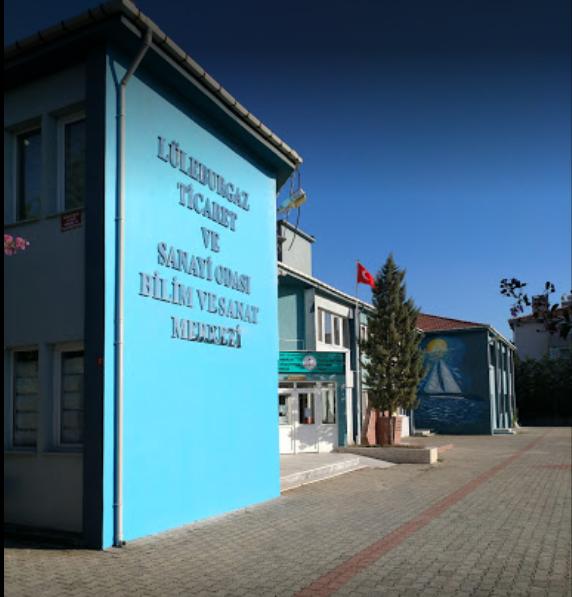 ÖRGM ÜZERİNDEN ULAŞILABİLECEK KAYNAKLAR
"2021-2022 YILI BİLİM VE SANAT MERKEZLERİ ÖĞRENCİ TANILAMA VE YERLEŞTİRME KILAVUZU"NA ULAŞMAK İÇİN TIKLAYINIZ.

BİLSEM Öğrenci Tanılama Süreci Tanıtım Videosu İçin Tıklayınız.

Genel Zihinsel Yetenek Alanı Tanıtım Videosu İçin Tıklayınız.

Resim Yetenek Alanı Tanıtım Videosu İçin Tıklayınız.

Müzik Yetenek Alanı Tanıtım Videosu İçin Tıklayınız.
TEŞEKKÜRLER